The perceived role of Networking or Herding behaviour on the migration intentions and the Entrepreneurial Activity of African immigrants to South Africa
Robertson Tengeh 

Faculty of Informatics & Design


URBAN INFORMALITY AND MIGRANT ENTREPRENEURSHIP IN SOUTHERN AFRICAN CITIES
 
10-11 February 2014
Breakwater Lodge, Cape Town
1
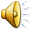 Outline
Introduction
  Research questions
  Literature review
  Methods 
  Results
  Conclusions
2
Introduction
Increase in the number of migrants to South Africa
3
Mixed Sentiments
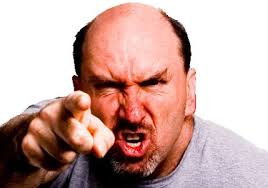 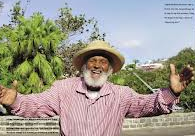 They are welcome

  They are not welcome	

  They must leave
… 3  things are certain:
4
Immigrant entrepreneurial activities
Firstly,  their numbers keep growing

Secondly, they have made SA home

Thirdly, there are things that we may learn from them! Such as?
5
Questions
Main Research Question:

To what role does network externalities impact on the choice of migration decisions and entrepreneurial activities of African immigrants to South Africa?
6
Sub Questions
The  main question translate into the following sub questions:

Does social networks play a significant role on  the migration decisions and choice of migration destinations of African immigrants?

Does social networks play a significant role on an immigrant’s choice of entrepreneurial activity?

Does  herd behaviour play a significant role on the choice of migration and entrepreneurial activities of African immigrants to South Africa?
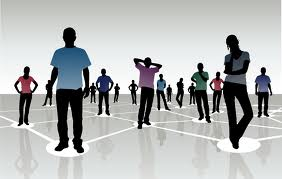 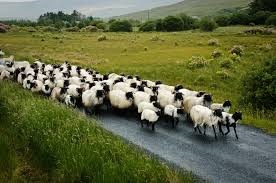 7
The network externality theory-Literature
Significant proportion of  “clustering” may be attributed to network externalities (Bauer et al 2002; Epsteins, 2008; Epstein & Gang, 2010).

 The prevailing explanation for immigrant clustering is the existence of beneficial network externalities (Bauer et al,  2002; Epstein, 2008 ).

These externalities  arise when previous immigrants provide shelter, work, assistance in obtaining credit etc.(According to Bauer et al,  (2002), Epstein, (2008 ), Epstein and Gang (2010))

Network externalities imply :
“I will go to where my people are, since they will help me”
8
The network externality theory-Literature Cont
Thus, the stock of migrants in a certain location directly affects the utility a migrant will receive by joining the ethnic community (Bauer et al,  2002).

However argue that ethnic networks, might also be associated with negative externalities (Epstein &Gang; 2010).

In other words disadvantageous network externalities may arise if immigration is subject to adverse selection, or if increases in immigrant concentration increases competition for jobs and lowers immigrants’ wages.

… herd behaviour provides an alternative explanation to clustering
9
The Herd behaviour theory-Literature
Herd behaviour describes how individuals in a group can act together without a planned direction.

According to Bauer et al. (2002), the argument that underpins  of the herd behaviour hypothesis is relatively different from that which underpins network externalities.

Herd behaviour implies that new immigrants go to where they have observed previous generations  go to, because all these others who went before most probably have information that the latter do not have According to Bauer et al. (2002).
10
Assumptions
This study assumes that the ultimate goal of networking is to place oneself in close proximity (real or virtual) to others, such that one may benefit from the perceived pool of resources generated by those belonging to the group. 

For the new immigrants, having “perfect information” for initial decision making becomes a prerogative. 

For the purpose of this study we limit the benefits of networking to information that guides (or motivates) immigrants in making critical decisions and that they perceive the information to be perfect given that it is based on the experiences of established immigrants.
11
Method
Triangulation of 3 methods

Sampling frame

 A sample of 135  

 Cross tabulations were conducted

Chi-square test done
12
Results
It was deduced that no-one in particular encouraged or motivated the participants to immigrate to South Africa.

 The results of cross tabulation indicated that the influence of networks varied from one ethnic group to another. 

It was deduced that no-one in particular encouraged participants to start their own businesses (current line of business)  or where to locate the business(75%). 
However, a considerable proportion noted the influence of friends(50.3%).
13
Conclusions
Although, the literature on migration emphasizes the “invisible hand” of networks on  in explaining migration decisions and clustering in general, one may argue that herding behaviour plays a significant role and at times complement the former as this may be the case with the African immigrants under study.
14
Thank you
15